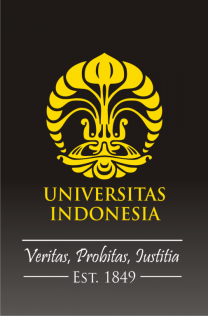 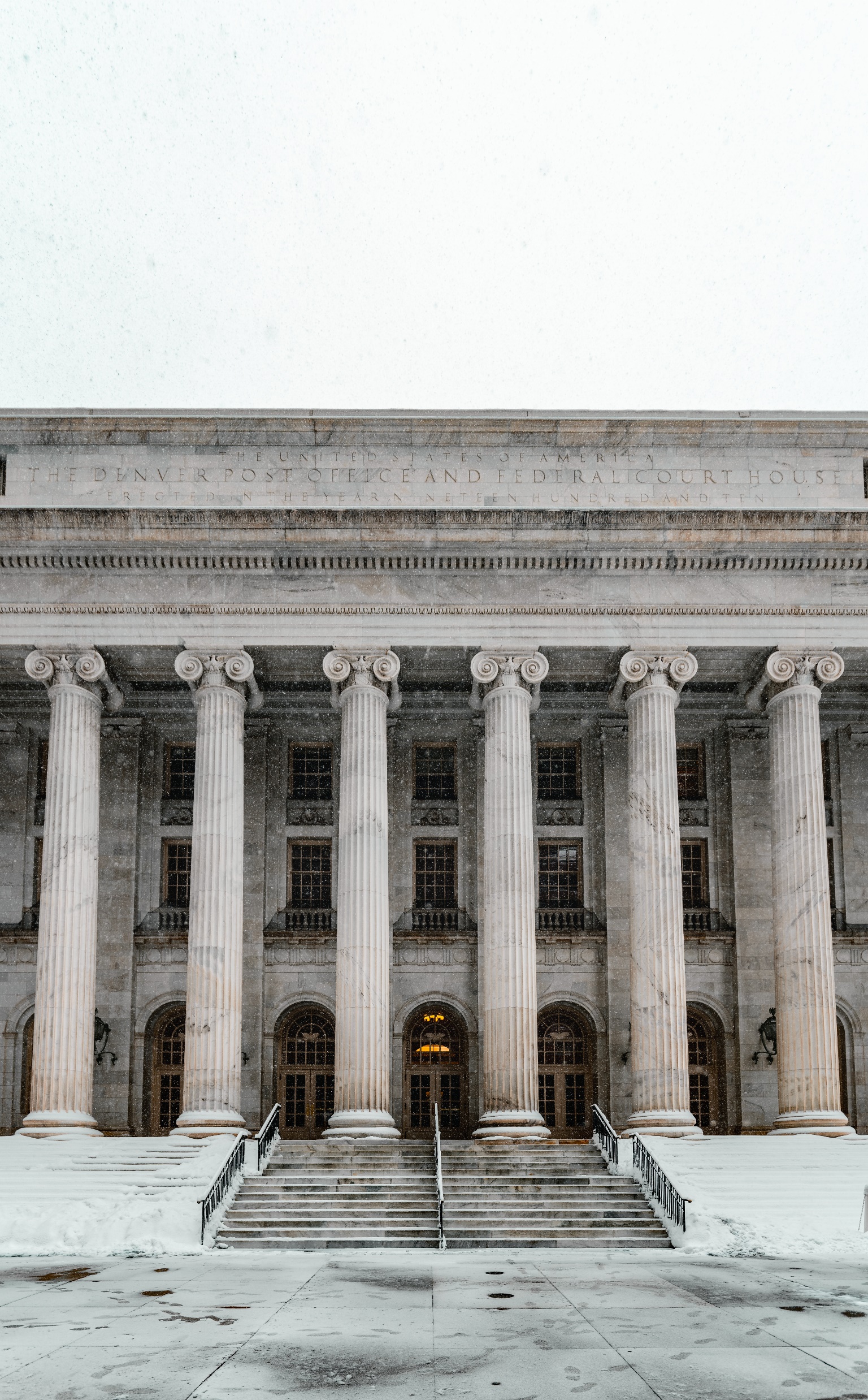 Hukum (Peraturan Perundang-undangan), Kebijakan, dan Etika Kesehatan
Sesi 5 - Dasar Kesehatan Masyarakat
FKM UI 2020
Sumber: pexels.com
Tujuan Pembelajaran
Memahami ruang lingkup hukum (peraturan perundang-undangan), kebijakan, dan etika kesehatan
Mengidentifikasi jenis-jenis peraturan perundang-undangan 
Memahami pengertian kebijakan kesehatan
Menjelaskan perbedaan antara filosofi keadilan sosial dan keadilan pasar dan implikasinya  bagi pemerintah dan masyarakat 
Memahai kemungkinan terjadinya   benturan  antara hak individu dan kebutuhan masyarakat dalam berbagai praktek kesehatan masyarakat
Memahami  prinsip –prinsip etika medik dan etika kesehatan masyarakat
Mendiskusikan kebijakan dalam  merespon pandemi
Ilustrasi
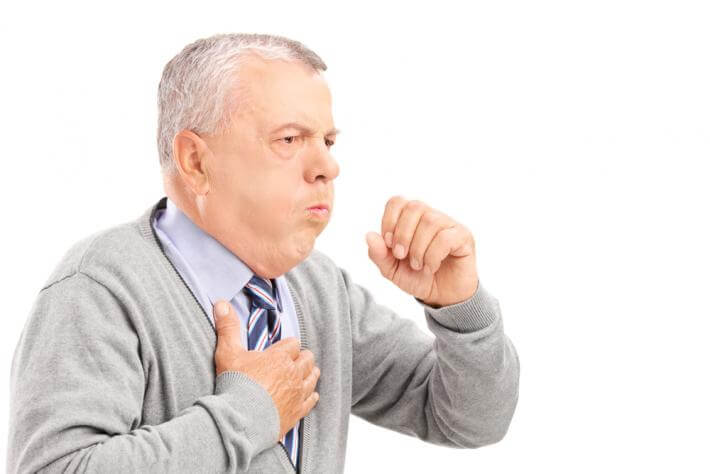 Anda  mendengar tetangga anda  menderita TBC , tetapi  menolak  mengikuti  pengobatan yang diberikan oleh Puskesmas.  Anda  berpikir bagaimana  kalau dia menularkan penyakit tersebut kepada orang lain  di lingkungan tempat tinggalnya?

Pertanyaan:
Bagaimana kasus semacam  ini kita lihat dari segi hukum,kebijakan, dan etika  kesehatan?
Sumber: google.co.id
Kaitan Hukum, Kebijakan, dan Etika dalam Kesehatan Masyarakat
Hukum
(Peraturan Perundang-Undangan)
Kebijakan
Program Kesmas
Status Kesmas
Etika berperanan dalam proses program kesmas 
(perencanaan, pelaksanaan, dan evaluasi)

Indikator status kesehatan masyarakat, misalnya:
AKB, AKI, Umur harapan Hidup, insidens/prevalens penyakit menular dan tidak menular, dll.
Ruang Lingkup (dimensi/fungsi)  Hukum, Kebijakan, dan Etika
Perangkat untuk mendorong perilaku sehat dan mengubah perilaku tidak sehat dari individu/kelompok
Perangkat untuk mencapai tujuan program kesmas
Hukum, Kebijakan, dan 
Etika Kesehatan
Perangkat untuk mengatasi   masalah, mis yang terkait dengan akses, kualitas, dan  pembiayaan pelayanan kesehatan
Mempengaruhi dan menentukan arah sistem kesehatan, program, organisasi, dan profesi pelayanan kesehatan
Jenis Hukum (Peraturan Perundang-Undangan)
Indonesia
Amerika Serikat
[Speaker Notes: US Supreme Court decision in Jacobson v. Massachusetts held that public health officials were authorized to require smallpox vaccination while simultaneously establishing the principle that public health officials may not unduly interfere with the fundamental rights of individuals.
UU No. 36 Tahun 2009 Tentang Kesehatan
Perda Kota Depok No. 17 Tahun 2017 tentang Sistem Kesehatan Daerah
PERPRES No. 75 Tahun 2019 tentang Perubahan atas Peraturan Presiden Nomor 82 Tahun 2018 tentang Jaminan Kesehatan.
PMK No. 9 tahun 2020 tentang Pedoman Pembatasan Sosial Berskala Besar Dalam Rangka Percepatan Penanganan Corona Virus Disease 2019
Pergub Prov. DKI Jakarta No.16/2017 tentang Standar Pelayanan Minimal Pada Pusat Pelayanan Kesehatan Pegawai
Perbup Kab. Bogor No. 42/2020 tentang PSBB]
Kebijakan Kesehatan
Kebijakan adalah peraturan yang dibuat oleh institusi/individu  yang mempunyai wewenang, diperlukan untuk mencapai tujuan tertentu
Kebijakan kesehatan adalah salah satu dari kebijakan publik
Keputusan otoritatif (Authoritative Decision) adalah keputusan yang dibuat oleh individu atau kelompok yang memiliki wewenang dalam membuat kebijakan dan mengimplementasikannya
Keputusan otoritatif dimiliki oleh pihak eksekutif seperti presiden, gubernur, dll
Contoh Isu dalam Hukum dan Kebijakan
Adakah hak individu untuk memperoleh pelayanan kesehatan?
Masih adanya disparitas antar  masyarakat dalam akses terhadap pelayanan? Apakah ini etis (ethical)?
Kualitas pelayanan yang belum memenuhi standar. 
Bagaimana menyeimbangkan antara pemenuhan hak-hak individu dengan  kebutuhan/hak orang lain dan masyarakat?
Kebijakan Kesehatan yang Dibuat Negara/Pemerintah  Akan Tergantung pada  Filosofi yang Dianut
Berdasarkan filosofi yang dianut, maka peran negara/pemerintah  akan berbeda dalam mengatur dan menyelenggarakan pelayanan kesehatan dan kesehatan masyarakat
Social Justice
Market Justice
(keadilan sosial)
(keadilan beorientasi pada kemampuan dan keinginan individu)
Karakteristik Market Justice dan Social Justice
Implikasi Filosofi Market Justice dan Social Justice
Hak Atas Pelayanan Kesehatan
Tahun 1948, Hak atas Pelayanan Kesehatan terdapat di Universal Declaration of Human Rights dan Konstitusi WHO

“(e)very one has the right to a standard of living adequate for the health and well being of himself and his family, including…medical care…and the right to security in the event of…sickness…”
Menyeimbangkan Hak Individu dengan Hak / Kepentingan Masyarakat
Contoh Kasus
Seorang warga di Desa X menderita TBC
Berdampak menyebar di warga desa
Upaya intervensi masyarakat Desa
Karantina warga yang terkena TBC
Peranan Etika
ETIKA MEDIK dan ETIKA KESMAS

Memberikan  titik temu untuk menyelesaikan isu yang berpotensi adanya benturan (konflik) yang terjadi dalam implementasi hukum  dan kebijakan  kesehatan dengan penerapan nilai dan moral individu maupun kelompok
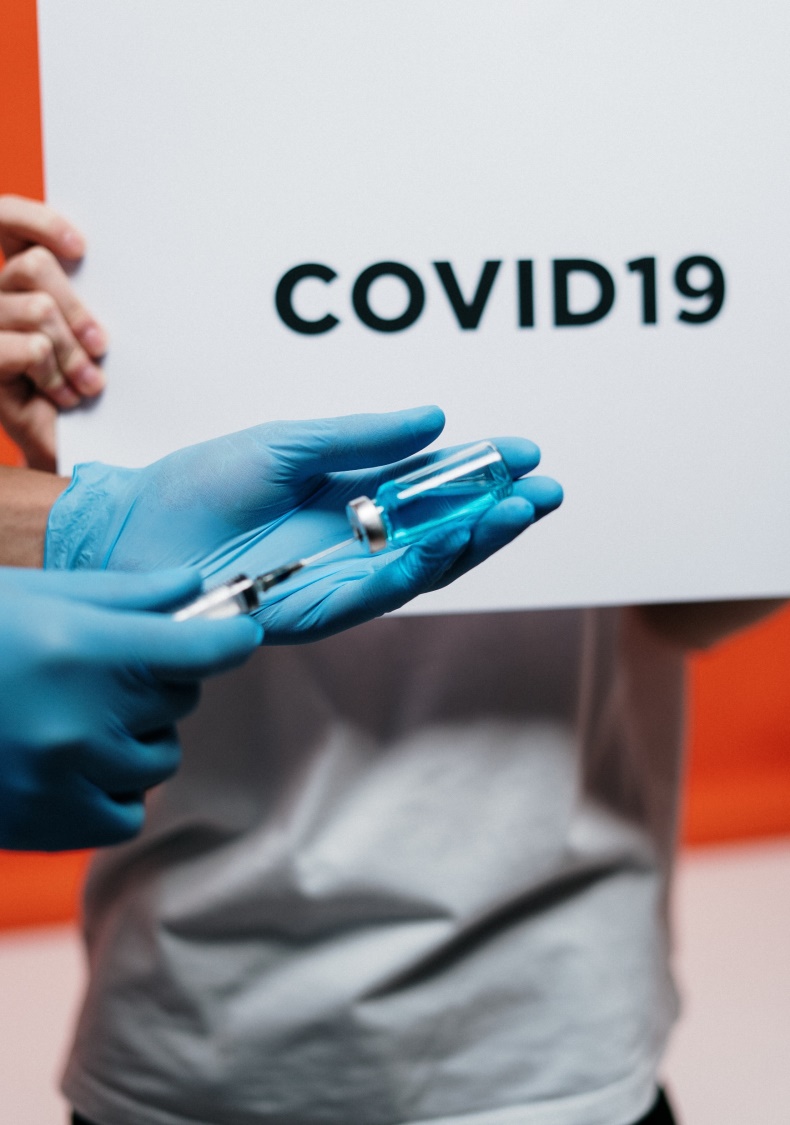 Kaidah Dasar Etika Medik
Autonomy
Beneficence
Non-Maleficence
Justice
Sumber gambar: pexels.com
Beberapa Prinsip Etika dalam Upaya Kesehatan Masyarakat
Perhatian utama pada penyebab gangguan kesehatan dan mengutamakan pencegahan
Mengutamakan pencapaian kesehatan populasi/ kelompok dengan tetap memperhatikan dan menghormati hak-hak individu
Memprioritaskan upaya untuk mengatasi disparitas antar kelompok masyarakat yang disebabkan oleh perbedaan sosial ekonomi, geografi, dan masalah lainnya
Kebijakan, program, dan prioritas dikembangkan dengan memperhatikan input dari masyarakat, dan mengupayakan kolaborasi dari semua pihak
Institusi kesehatan masyarakat terus menerus melakukan pemberdayaan masyarakat antara lain dengan menyediakan  informasi  dan upaya lainnya
Profesional kesehatan masyarakat terus menerus meningkatkan kapasitas dalam melaksanakan tugasnya
Peraturan Perundang-Undangan dan Kebijakan untuk Merespon Ancaman Pandemi Covid-19
WHO menyatakan Covid-19 sebagai Darurat Kesehatan Global Berdasarkan PHEIC (Public Health Emergency of International Concern)
Pembentukan gugus tugas percepatan penanganan Covid-19 melalui Keppres, dengan dasar pertimbangan UU Wabah No. 4 Tahun 1984
Keppres No. 7 Tahun 2020 tentang Penanganan Penetapan Bencana Penyebaran Covid-19 Sebagai Bencana Nasional, diperbaharui dengan Keppres No. 9 Tahun 2020
Peraturan Presiden No. 82 tahun 2020 tentang Pembentukan Komite Penanganan Covid-19 dan Pemulihan Ekonomi Nasional
Kebijakan Pengembangan dan penyediaan vaksin secara global. Pemerintah Indonesia juga menetapkan kebijakan melakukan pengembangan vaksin.
Referensi
Riegelman, Richard. 2019. Public Health 101 THIRD EDITION: Improving Community Health. Jones & Brtlett Learning,LLC, an Ascend Learning Company.
Stier, D. D., Nicks, D., & Cowan, G. J. 2007. The courts, public health, and legal preparedness. American journal of public health, 97 Suppl 1(Suppl 1), S69–S73. https://doi.org/10.2105/AJPH.2006.101881
Keppres No. 7 Tahun 2020 tentang Penanganan Penetapan Bencana Penyebaran Covid-19 Sebagai Bencana Nasional
Undang-Undang Dasar 1945
Undang-Undang No. 36 Tahun 2009 Tentang Kesehatan
Undang-Undang No. 12 Tahun 2011 Tentang Pembentukan Peraturan Perundang-Undangan
Perda Kota Depok No. 17 Tahun 2017 tentang Sistem Kesehatan Daerah
Perpres No. 75 Tahun 2019 tentang Perubahan atas Peraturan Presiden Nomor 82 Tahun 2018 tentang Jaminan Kesehatan.
Peraturan Presiden No. 82 tahun 2020 tentang Pembentukan Komite Penanganan Covid-19 dan Pemulihan Ekonomi Nasional
PMK No. 9 tahun 2020 tentang Pedoman Pembatasan Sosial Berskala Besar Dalam Rangka Percepatan Penanganan Corona Virus Disease 2019
Pergub Prov. DKI Jakarta No.16/2017 tentang Standar Pelayanan Minimal Pada Pusat Pelayanan Kesehatan Pegawai
Perbup Kab. Bogor No. 42/2020 tentang PSBB
Pertanyaan
Jelaskan kaitan antara hukum (peraturan perundang-undangan), kebijakan dan etik dalam bidang kesehatan?  
Apa scope (ruang lingkup)  dari hukum (peraturan perundang-undangan), kebijakan dan etik dalam bidang kesehatan? Jelaskan .
Download  UUD NKRI 1945. Pasal dan ayat mana yang memberikan ketentuan tentang kesehatan? Jelaskan  .
Download UU tentang kesehatan yang sekarang berlaku.  Apa yang dimaksud dengan  istiah “sehat” dalam Undang-undang tersebut ?  Bandingkan  dengan definisi “sehat” menurut WHO.
Tunjukkan dan jelaskan  suatu Peraturan Pemerintah (PP) yang mengatur masalah kesehatan. Demikian pula tunjukkan dan jelaskan  suatu  Peraturan Daerah (Perda) dan suatu  Pergub (Peraturan Gubernur) yang mengatur masalah kesehatan.
Pertanyaan
Jelaskan salah satu kebijakan Pemerintah untuk para ASN (Aparatur Sipil Negara) (dulu disebut Pegawai Negeri) berkenaan dengan adanya pandemi Covid-19 saat ini. 
Jelaskan karakteristik filosofi  Market Justice dan Social Justice dalam kesehatan. Apa implikasinya terhadap penyediaan dan distribusi dokter?  Menurut saudara negara kita menganut filosofi mana? Jelaskan, dan berikan contoh. 
Jelaskan empat prinsip Etika Medik.
Bagaimana penerapan prinsip bioetik  untuk melindungi orang-orang yang berpartisipasi dalam suatu penelitian?  
 Jelaskan prinsip etika dalam upaya kesehatan masyarakat.
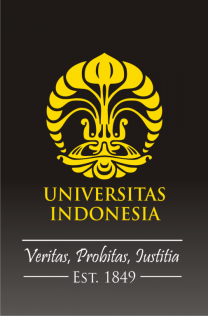 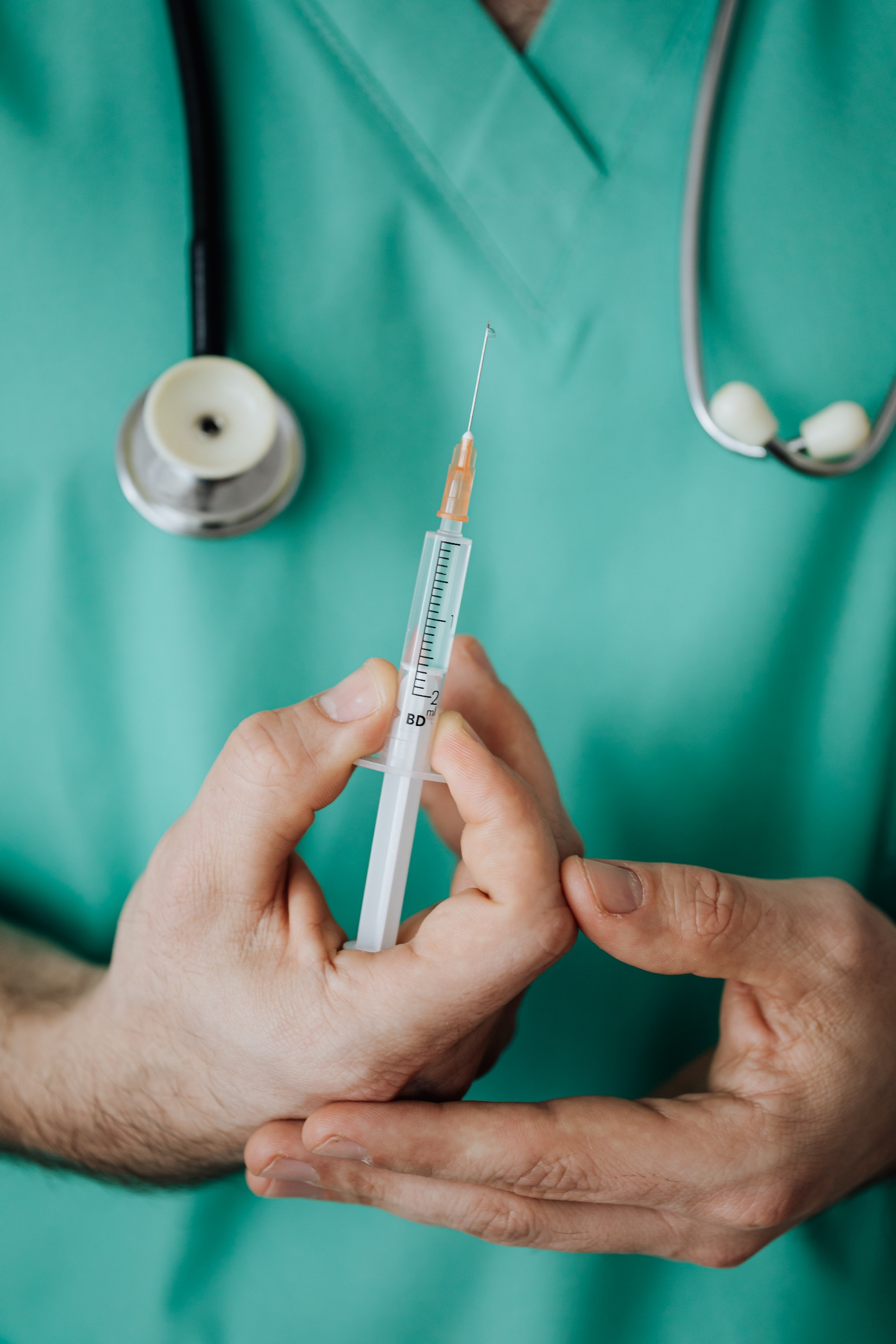 Terima Kasih
Sesi 5 - Dasar Kesehatan Masyarakat
FKM UI 2020
Sumber: pexels.com